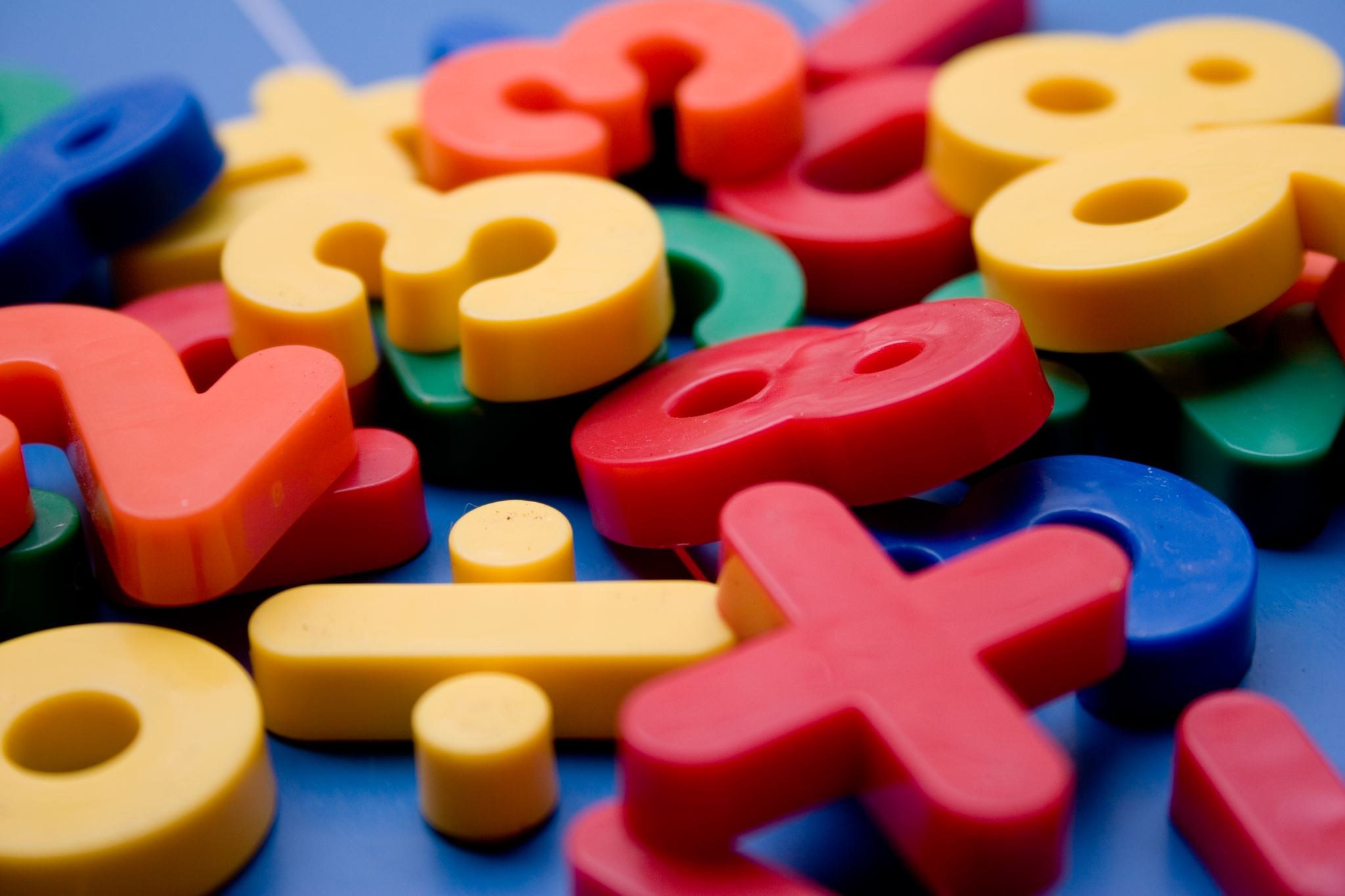 «La proprietà invariantiva della divisione»
Classe IV F plesso «Frà Siciliano».
Doc. Vincenzo Romano
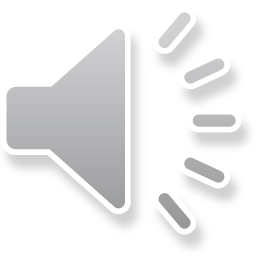 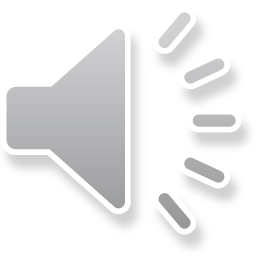 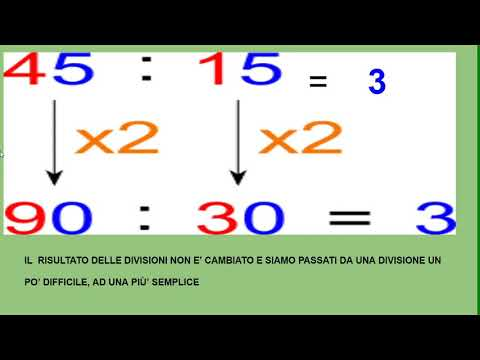 «Moltiplicando o dividendo per lo stesso numero, sia il dividendo che il divisore, il risultato non cambia».
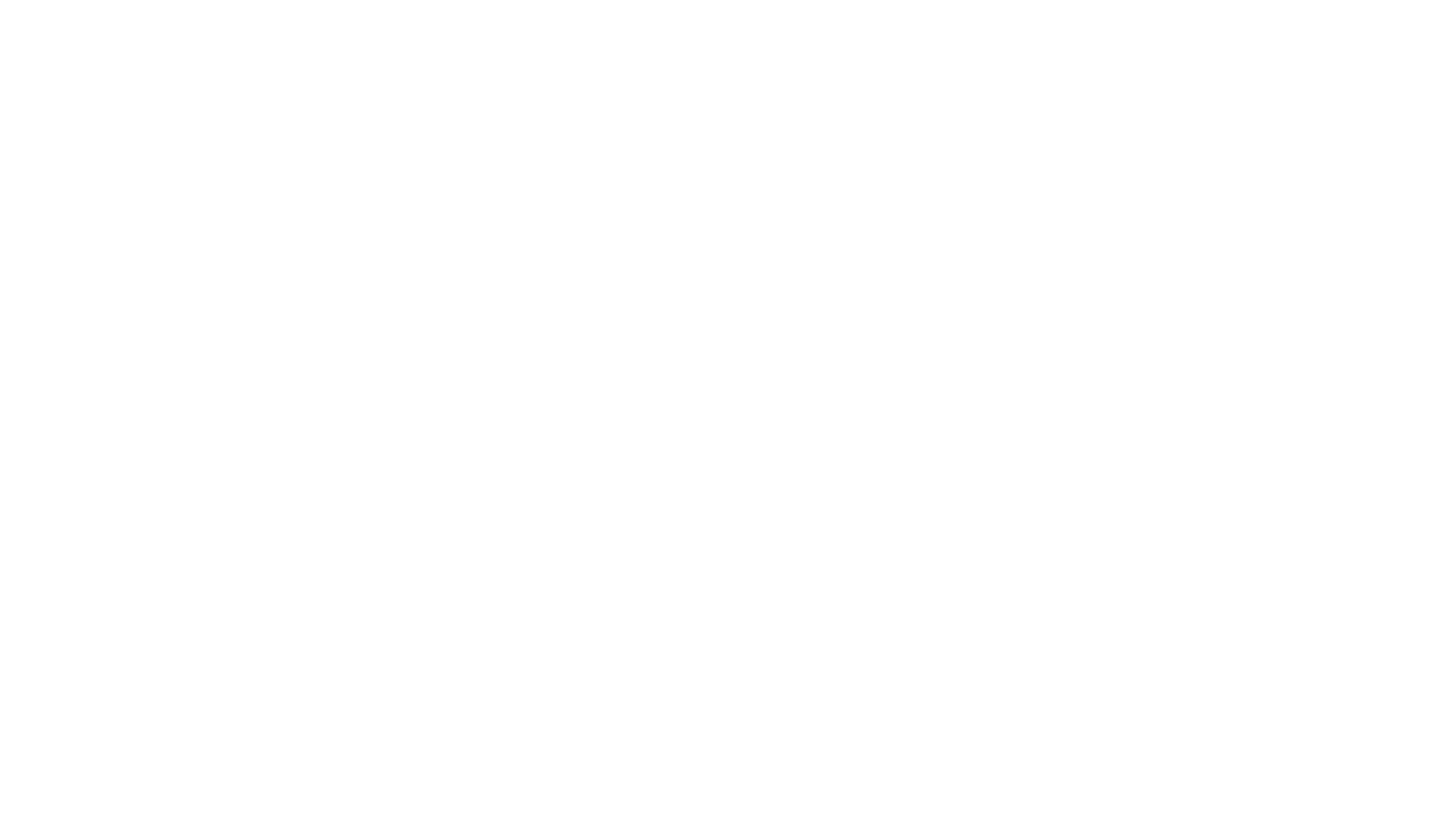 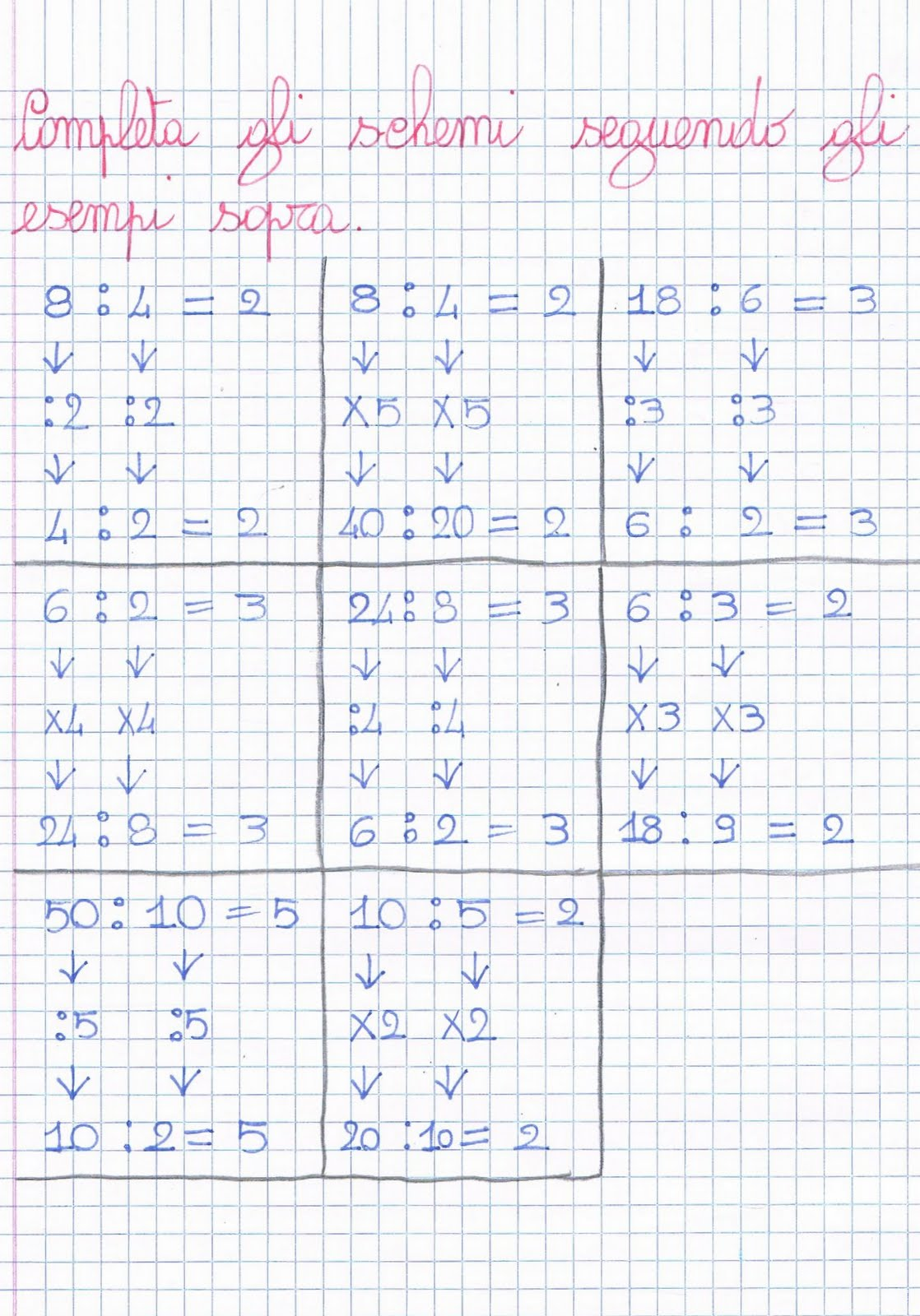 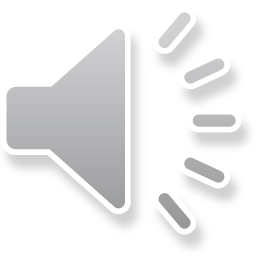 Cominciamo con  qualche facile esempio esempio…
Guardiamo il video per chiarirci ancora meglio le idee
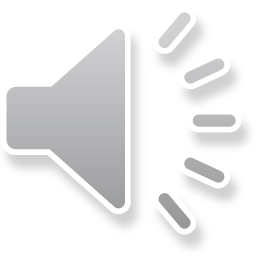 …e con altri un po’ più complessi
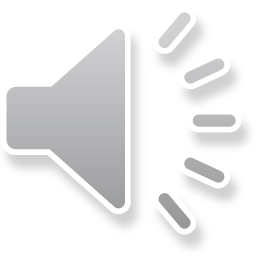 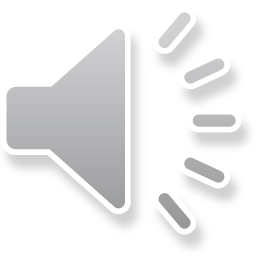 A questo punto approfondite l’argomento sul vostro libro di testo alla pagina 31, eseguite l’esercizio N° 1 e completate la seguente scheda.Buon lavoro!